Новгородская республика
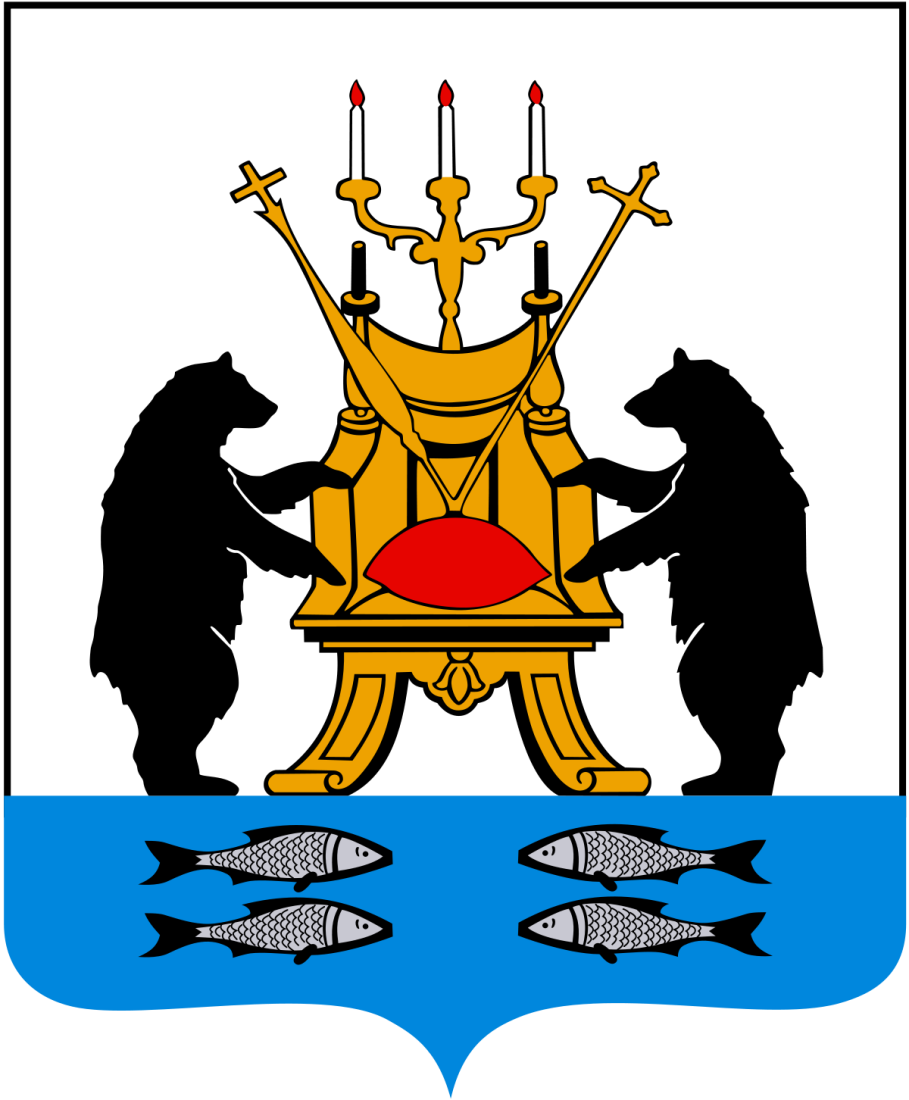 Герб Великого Новгорода
Какие формы устройства государства вы знаете?
Каковы особенности республиканской формы государственного устройства? Могли ли возникнуть республики на Руси?
Монархия – верховная власть принадлежит одному человеку и передается по наследству
Республика – верховная власть осуществляется выборными органами на определённый срок
Формы правления государства
Задание 1.
Соотнесите даты и события.






Задание 2. Объясните смысл прозвищ правителей Владимиро-Суздальского княжества: Юрий Долгорукий, Андрей Боголюбский, Всеволод Большое Гнездо
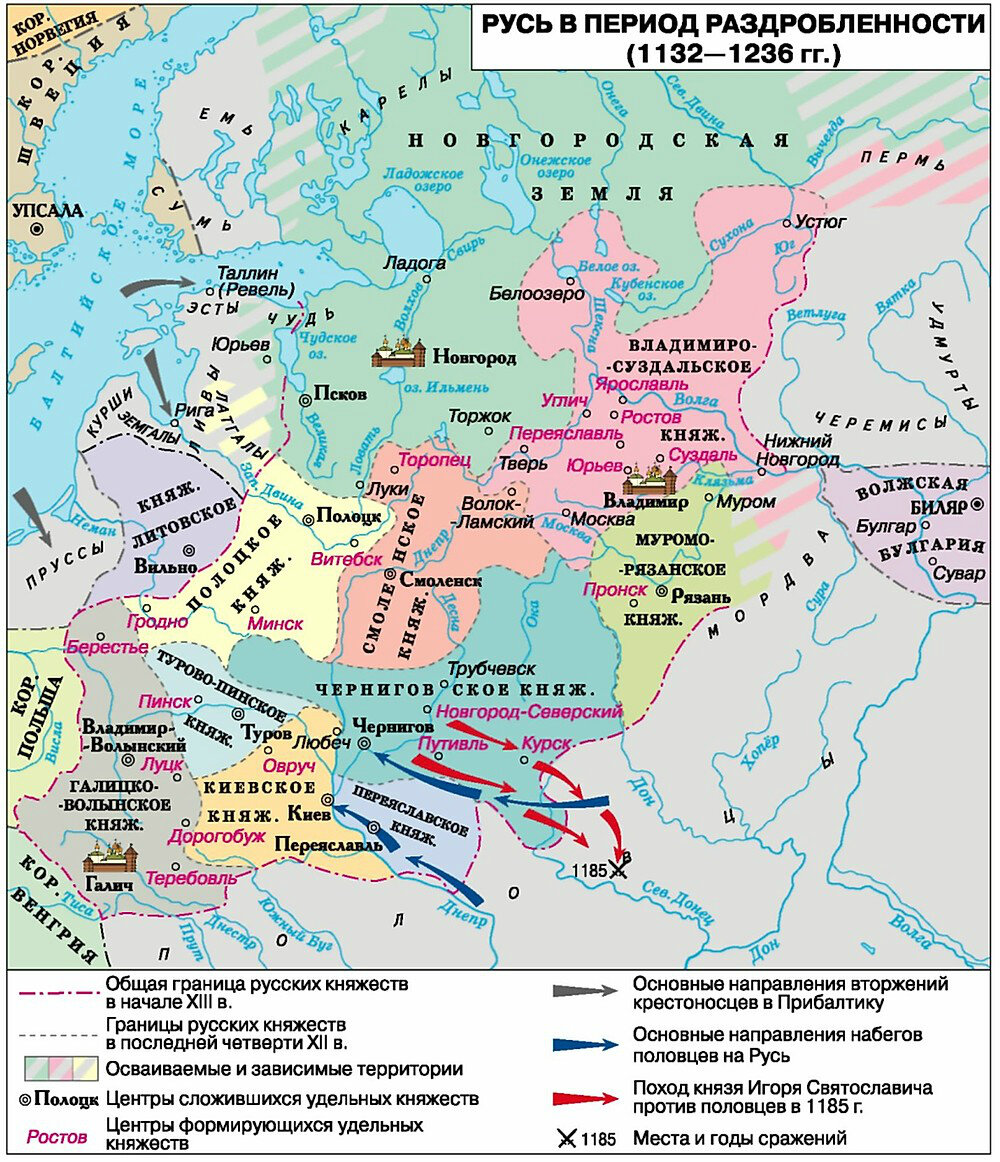 Сравнить природно-географические условия Новгородской и Владимиро-Суздальской земель.
цель урока: выявить политические, экономические и культурные особенности Новгородской земли
Тема урока: «Новгородская республика».
План урока:
1.Территория Новгородской земли
2. Занятия новгородцев
3. Основные категории населения Новгорода
4. Политические особенности Новгородской земли
5. Культура Новгородской земли
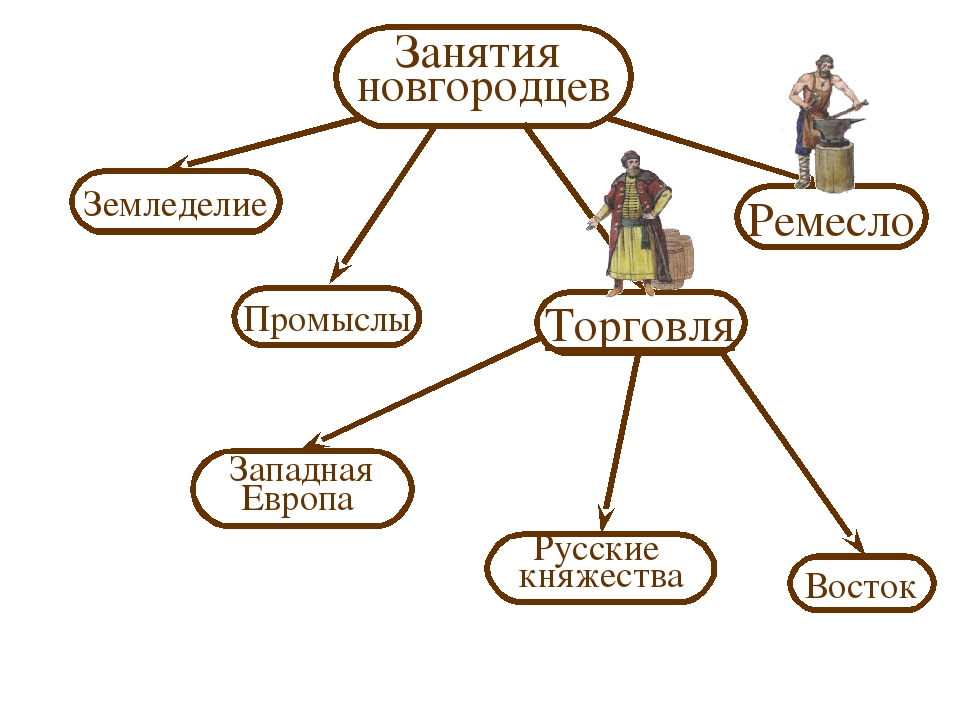 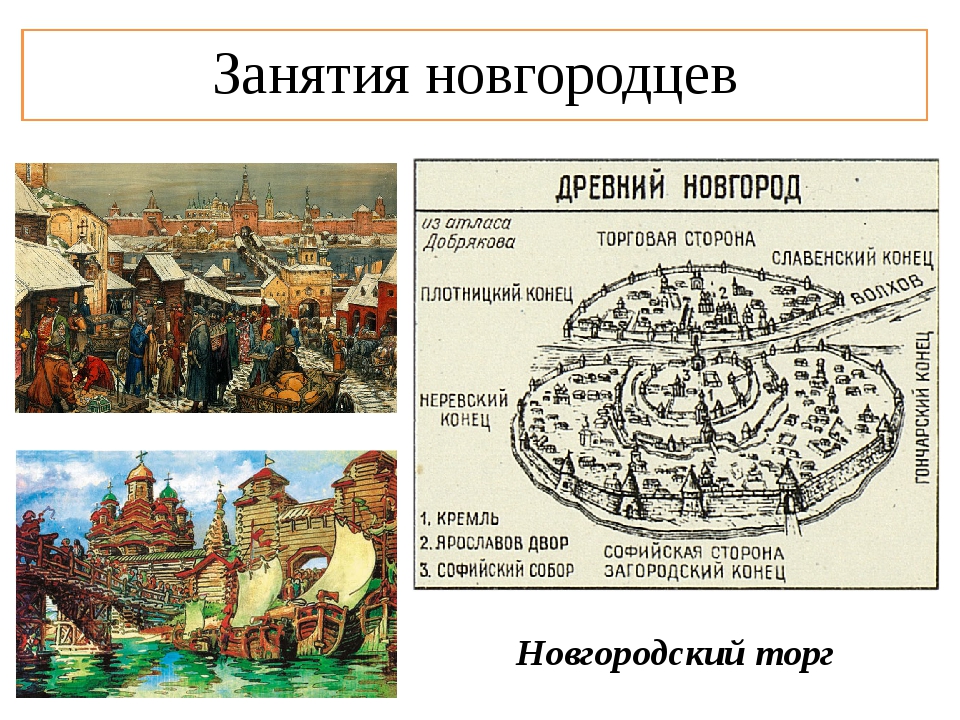 Прочитать пункт № 3 параграфа 16 с. 118 и выделить основные категории населения Новгорода
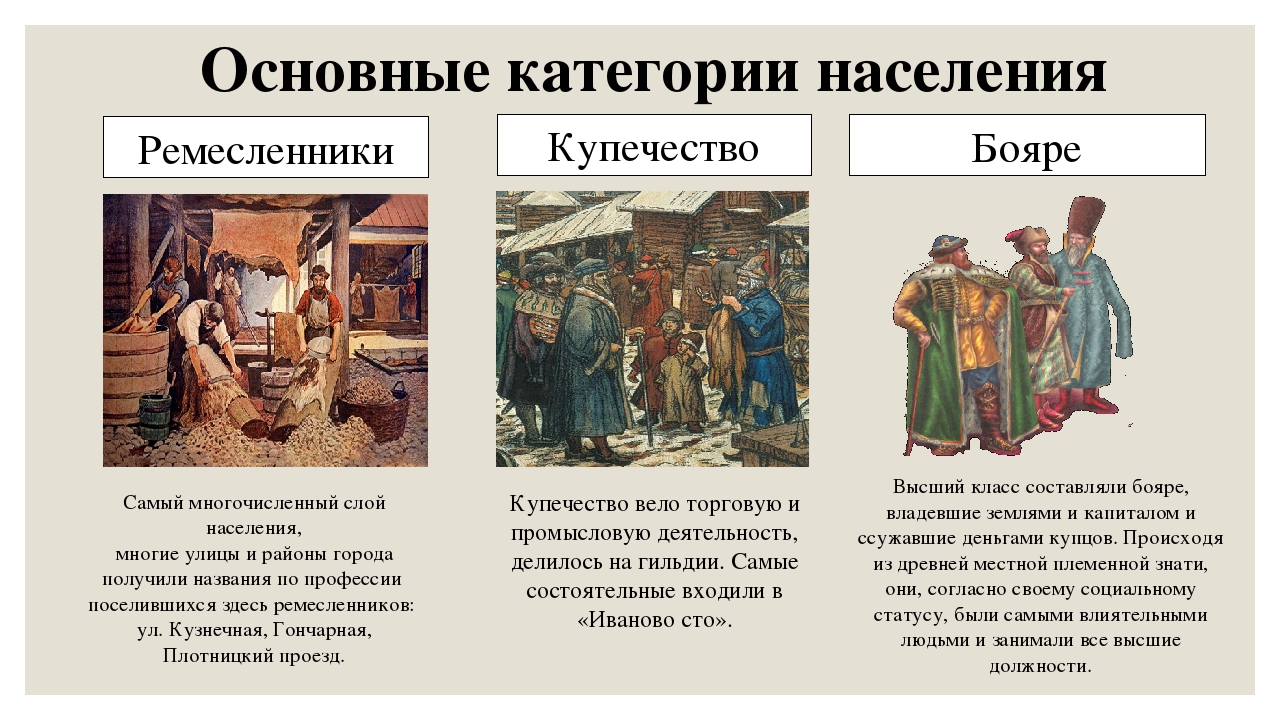 Прочитать текст из Ипатьевской летописи и ответить на вопросы:
1. Как относится летописец князю Всеволоду Мстиславовичу?
2. В чём новгородцы обвинили князя Всеволода? 

http://cito-web.yspu.org/link1/metod/met135/node25.html
Политический строй Новгородской боярской республики
ОБЩЕГОРОДСКОЕ ВЕЧЕ
Кончанские вечевые сходы
Совет господ
(300 «золотых поясов
Посадник
Князь
Епископ
(архиепископ)
Тысяцкий
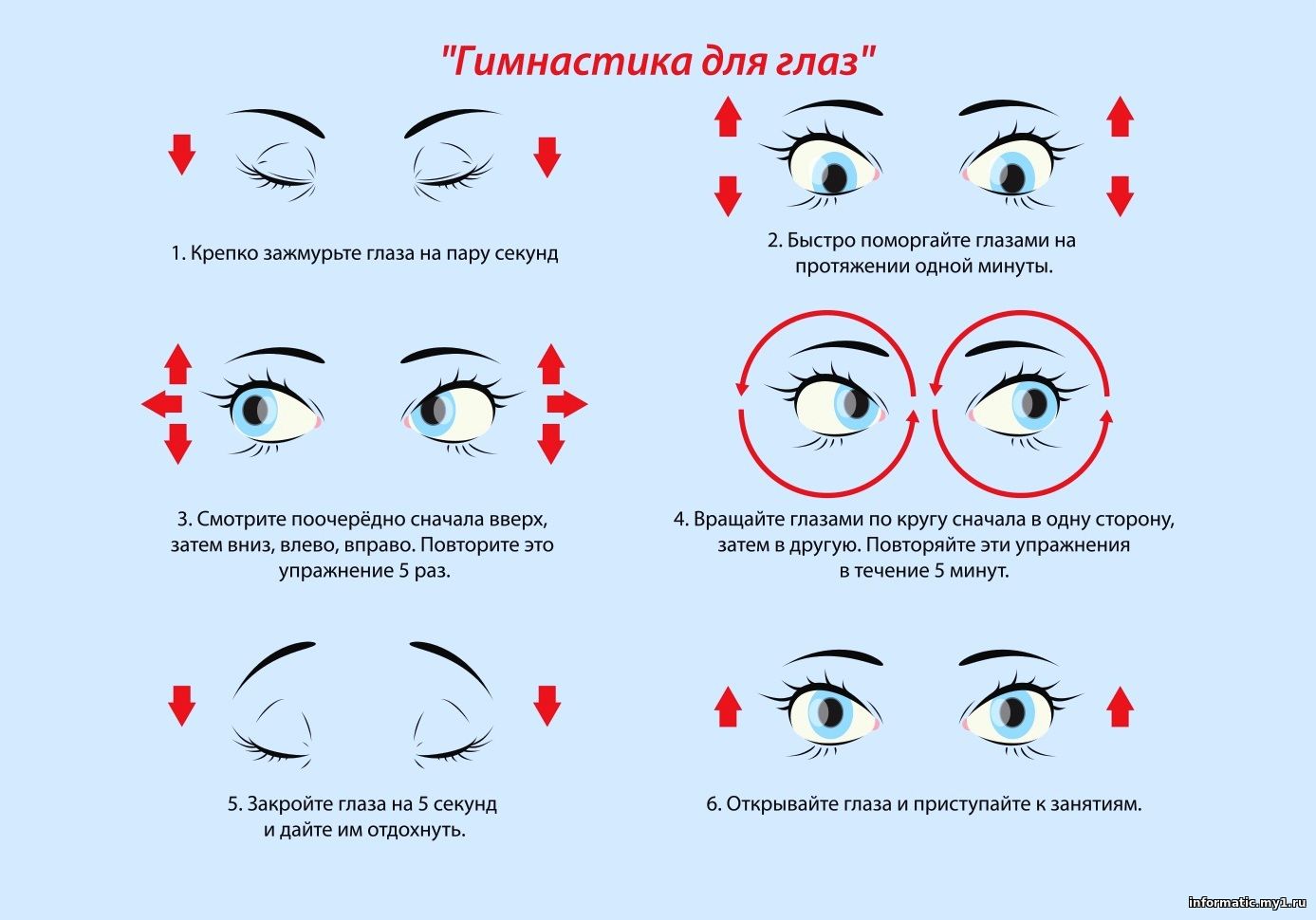 Определяющими чертами новгородской культуры являлись её простота и доступность. Вечевые порядки, свободолюбие и высокая политическая активность городского населения влияли на особенности культурного развития Новгородской земли.

http://artyx.ru/books/item/f00/s00/z0000001/st018.shtml
Культура Новгородской республики
1.Как географические и природно-климатические условия повлияли на занятия новгородского населения?
2.  Каковы главные черты республиканского строя?
3. В чём выражалось ограничение прав князей в Новгороде?
4. В чём заключались особенности новгородской культуры?
Что мы узнали о Новгородской республике?
Сравнить новгородское управление и самоуправление средневековых городов Западной Европы
Выполнить задание
Все европейские города-республики, как и Новгородская республика, имели право выбирать собственные органы управления, собирали налоги, принимали решения об управлении городом, объявлении войны и т.д. Также во всех городах-республиках форма правления не предусматривала монархии.
Новгородский вечевой орган был также многоступенчатым, так как кроме городского веча имелись также собрания концов и улиц. В отличие от европейских городов-республик, в Новгородской республике вече не только выбирало главу администрации – посадника, руководителя исполнительного органа власти, но и избирало духовного главу – владыку. Также в отличие от других республик в Новгороде приглашали на княжение различных князей и заключали с ними договор.
Новгородское управление и самоуправление средневековых городов в Западной Европе
https://hist6-vpr.sdamgia.ru/test?id=154322
Выполнить задания
Новгород во многом отличался от стальных земель Руси. Здесь сложилась особая форма политического строя. Высшим органом власти постепенно становилось городское собрание – вече, которое могло приглашать князей на новгородской престол и лишать их власти и избирало важнейших должностных лиц
1. параграф 16
2. выполнить задания 2-4 из рубрики «Думаем, сравниваем, размышляем»
Домашние задание
облако "тегов"
сегодня я узнал...
было трудно…
я понял, что…
я научился…
я смог…
было интересно узнать, что…
меня удивило…
мне захотелось… и т.д.
Рефлексия
Орлов А.С., Георгиев В.А., Георгиева Н.Г., Сивохина Т.А. История России.-2-е изд., перераб. и доп.- Москва: Проспект, 2018.-680 с.
Вронский Ю.П. Рассказы о Древнем Новгороде.- М., 2008
Греков И. Б., Шахмагонов Ф.Ф. Мир истории. Русские земли в 13-15 вв. – М., 1988
https://hist6-vpr.sdamgia.ru/test?id=154322 (дата обращения 21.03.2022 г.)
http://artyx.ru/books/item/f00/s00/z0000001/st018.shtml (дата обращения 20.03.2022 )
http://cito-web.yspu.org/link1/metod/met135/node25.html (дата обращения 20.03.2022 )
Список литературы и интернет ресурсов